Come iscriversi a SPOSI?
Laurea Triennale in Scienze politiche, sociali e internazionali
Classe di laurea L-36 (Scienze politiche e delle relazioni internazionali)
Dipartimento di Scienze Politiche e Sociali
Per saperne di più
In questa presentazione tratteremo delle modalità di accesso al corso triennale di Scienze politiche, sociali e internazionali.
Se ti interessa conoscere meglio organizzazione, obiettivi, opportunità del corso, ti invitiamo a consultare le slide di presentazione che trovi alla pagina FAQ: domande e risposte sul corso. Troverai approfondimenti su piano didattico, sbocchi professionali, tirocini,  possibilità di mobilità internazionale e servizi per gli studenti.
Per saperne di più
Tutte le informazioni che riportiamo fanno riferimento allo scorso bando. A breve uscirà il nuovo con le date aggiornate alla pagina Iscriversi al corso: requisiti, tempi e modalità. E’ opportuno fare fede solamente a quello.
NB: In queste e nelle prossime slides troverai moltissimi collegamenti ipertestuali. Usali per arrivare per accedere alle pagine linkate, dove troverai molte informazioni e materiale aggiuntivo.
Modalità di accesso
Passaggi fondamentali del bando
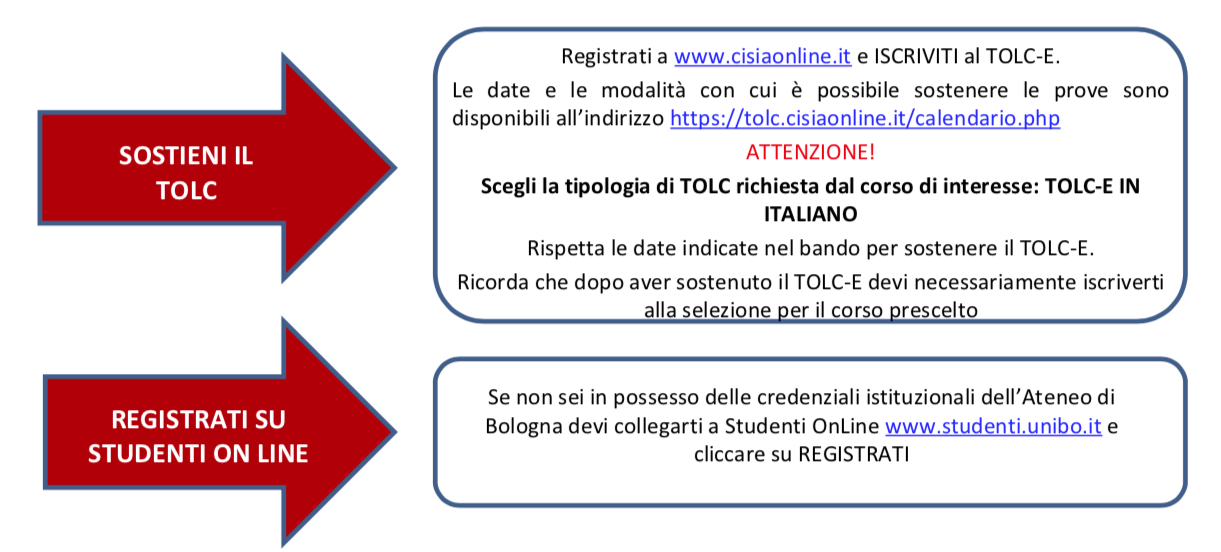 Passaggi fondamentali del bando
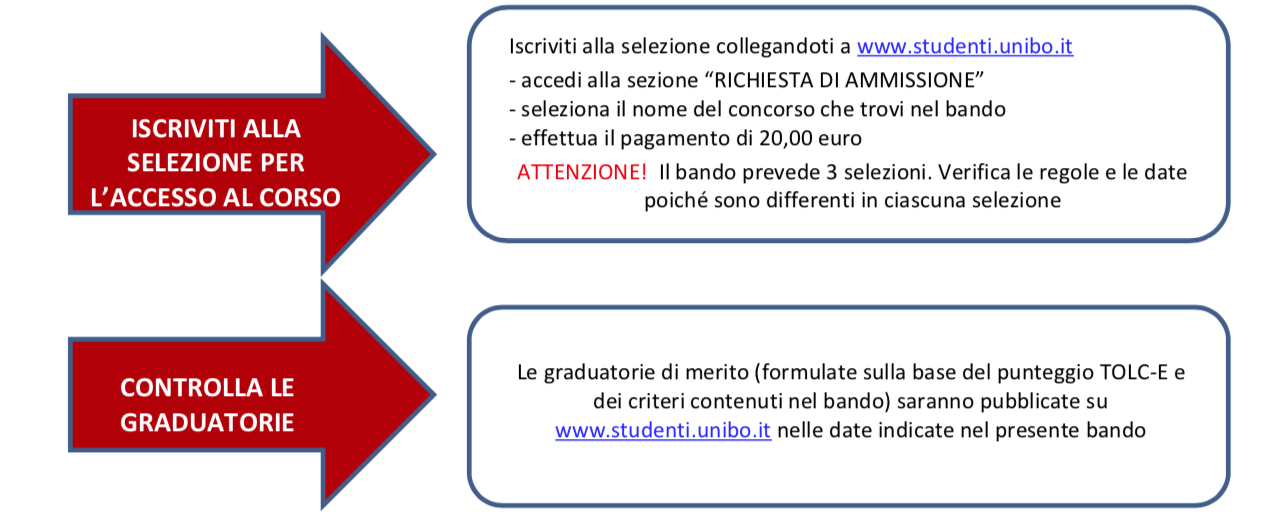 Iscriviti alla selezione collegandoti a www.studenti.unibo.it 
-accede alla sezione “RICHIESTA DI AMMISSIONE”
- seleziona il nome del concorso che trovi nel bando 
- effettua il pagamento richiesto
ATTENZIONE! Il bando prevede 2 selezioni. Verifica date e regole di ciascuna selezione poiché sono differenti.
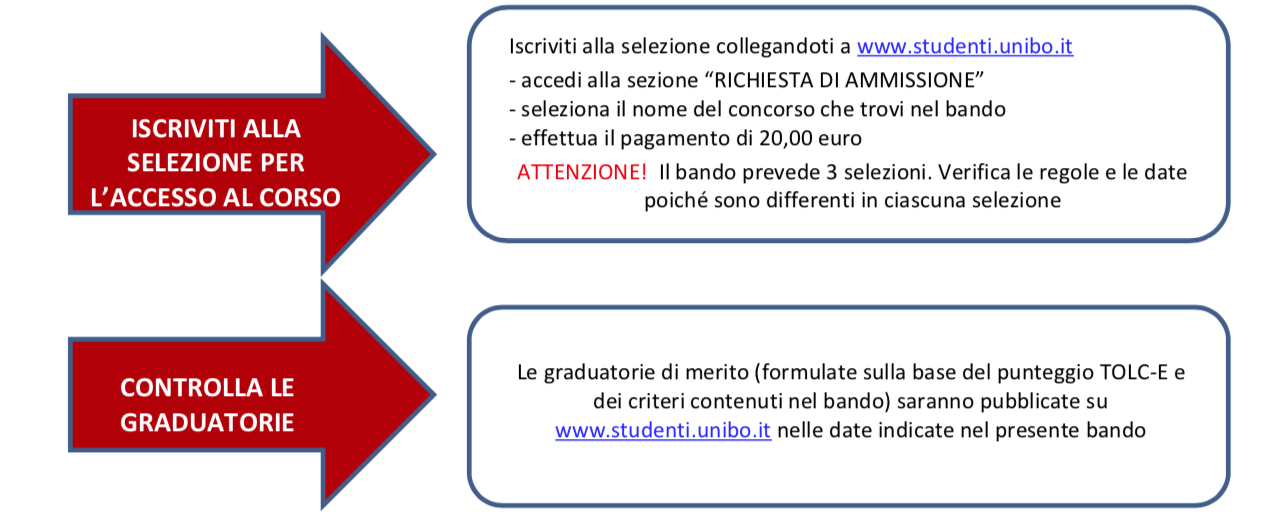 Passaggi fondamentali del bando
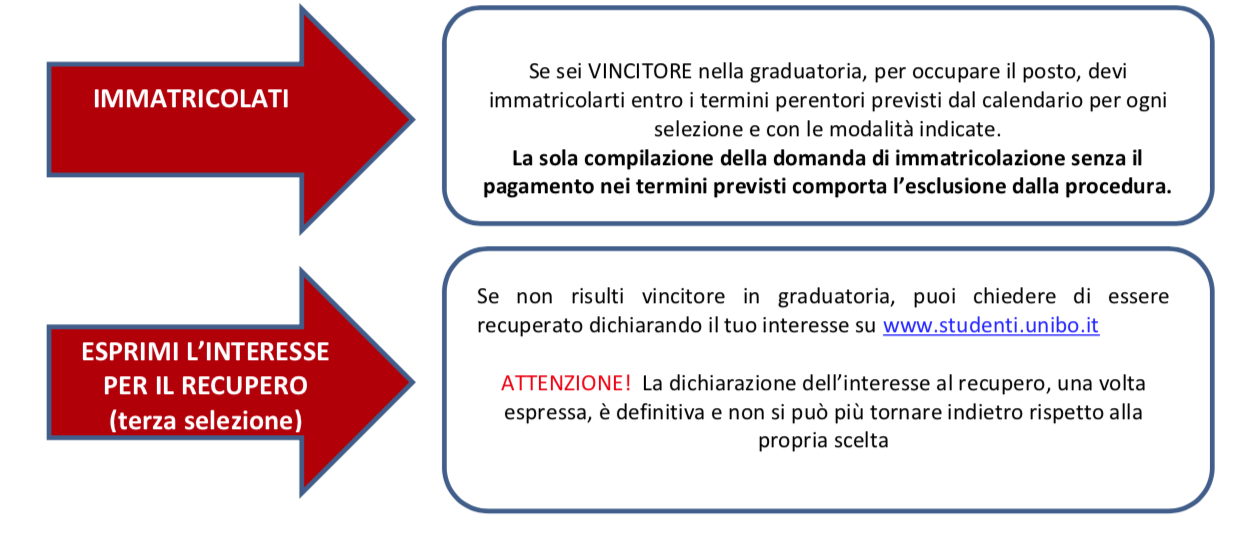 Test di ammissione: Test Online CISIA TOLC-E
Per l’ammissione ai Corsi di Laurea SPOSI e SVIC è previsto un test Online Cisia (Consorzio Interuniversitario Sistemi Integrati per l’Accesso) di orientamento e valutazione delle capacità iniziali dello studente: il TOLC-E

Il test si svolge al computer e può essere svolto in una delle date disponibili presso l’Università di Bologna oppure presso qualunque sede universitaria organizzi il test

Per ulteriori informazioni riguardanti le date, le sedi e le modalità di iscrizione al test potete fare riferimento al sito ufficiale.
Test di ammissione: TOLC-E
La struttura della prova prevede quesiti di Matematica, Logica e Comprensione Verbale;
È obbligatorio partecipare al test prima di potersi immatricolare al Corso di Laurea SPOSI;
Dopo aver sostenuto il TOLC-E, potrai utilizzare il punteggio ottenuto per candidarti all’ammissione al corso, iscrivendoti ad una selezione: il test colloca i candidati nella graduatoria utile ai fini dell’ammissione ai Corsi;
In base all’esito del test potranno essere assegnati specifici Obblighi Formativi Aggiuntivi (OFA): si assolvono durante il primo anno tramite le modalità previste dal bando;
Tutte le informazioni e le scadenze saranno pubblicate sul bando di ammissione.
Ti invitiamo a consultare la pagina TOLC: cos’è e come si svolge
Come iscriversi al TOLC
Come fare il TOLC@CASA
Come prepararsi per il TOLC-E
Per confrontarsi con il livello e le modalità della prova è utile fare delle simulazioni, sono un ottimo mezzo per prepararsi. I TOLC sono basati sui programmi della scuola superiore, pertanto puoi studiare sui tuoi libri di scuola.

Trovi inoltre moltissimo materiale gratuito online per la preparazione, non è dunque necessario nessun volume di preparazione.

Consigliamo di partire dal sito ufficiale del CISIA. Alle pagine Esercitazioni e prove di posizionamento e Guida alla prova hai l’opportunità di simulare i test TOLC e altre tipologie di test di ingresso, così da capire il tuo livello di conoscenza e allenarti ad affrontare il test. Troverai inoltre test svolti e commentati.
Come prepararsi per il TOLC-E
Per ripassare la teoria, puoi seguire i MOOC (Massive Open Online Courses, corsi online gratuiti) sulle aree in cui vuoi rafforzare le tue conoscenze. Li trovi sulla piattaforma Federica Web Learning. 
Tra questi il MOOC di Matematica di Base del CISIA. Puoi usare anche il materiale gratuito messo a disposizione dalla nostra università su AlmaMathematica.

Puoi esercitarti su altre piattaforme, qui di seguito te ne suggeriamo qualcuna, molte altre le puoi trovare già inserendo in un motore di ricerca «preparazione TOLC-E» o «esercitazione TOLC-E». Trovi contenuti e suggerimenti validi anche su YouTube.
EdiTest
Hoepli Test
Universita.it
Skuola.net
Studentville
Contatti